Международный конкурс для детей и педагогов «У ёлочки в гостях»
Кроссворд 
«В гостях у ёлочки»
Ковальчук Ирина Алексеевна
педагог дополнительного образования
МБОУ ДО «Дом детского творчества» 
Спасского муниципального  района Республики Татарстан
Дорогие детишки!Девчонки и мальчишки!Предлагаю вам поиграть, мой кроссвордразгадать!
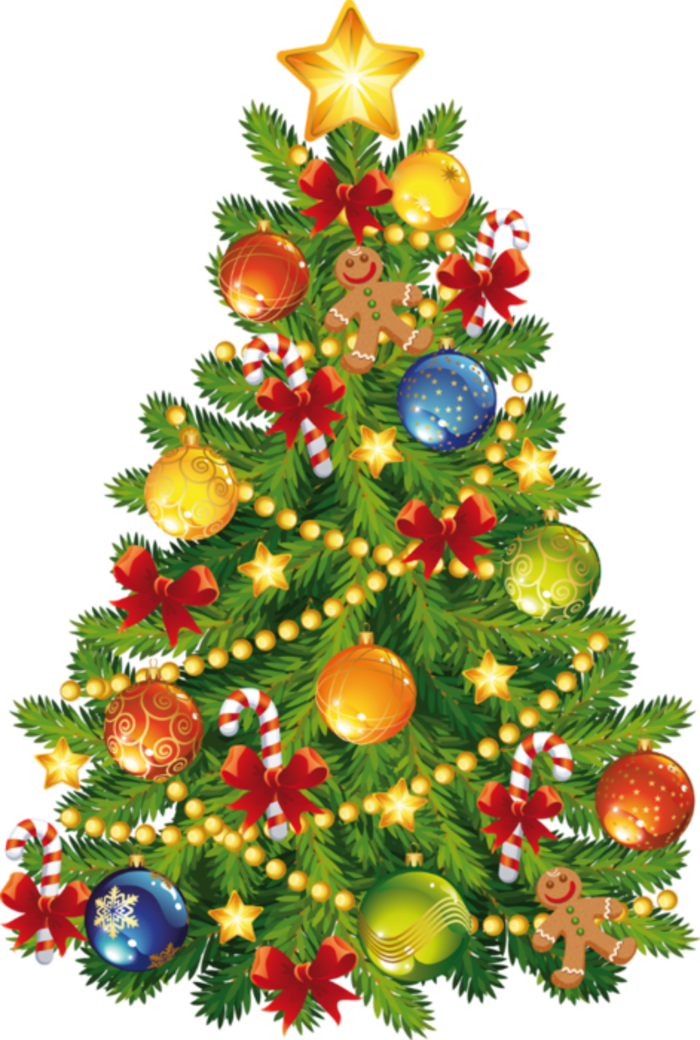 С
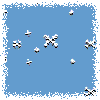 Помощница Деда Мороза
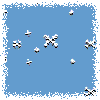 Н
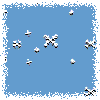 Е
Г
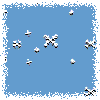 У
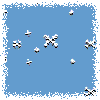 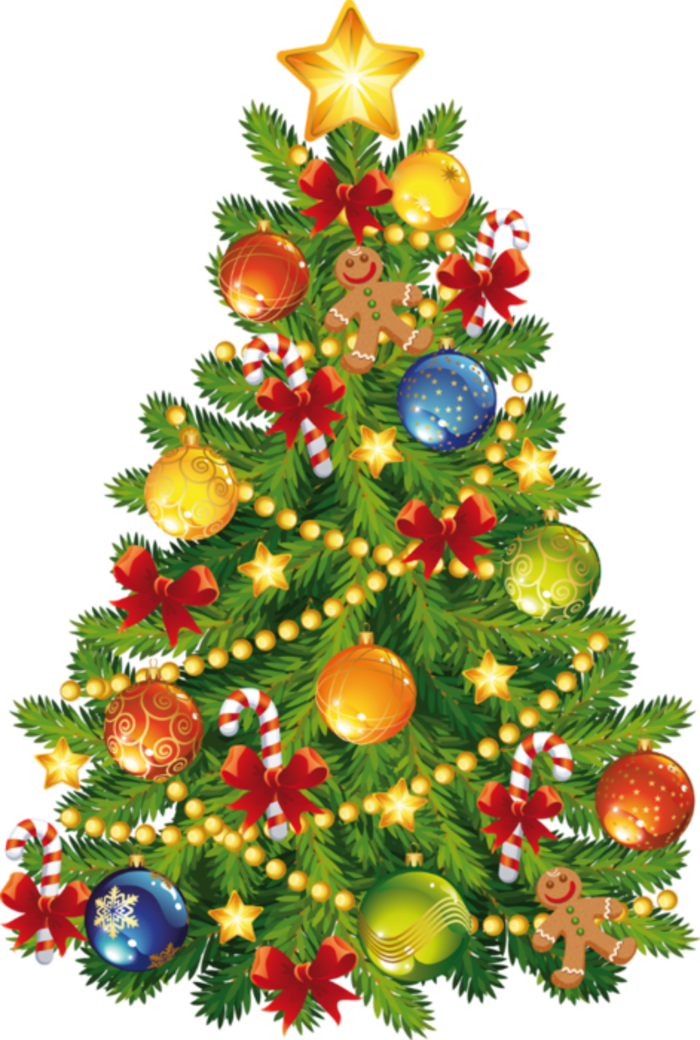 Р
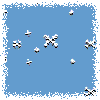 О
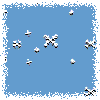 Ч
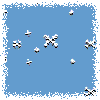 К
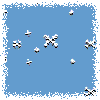 А
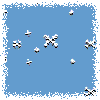 Зимний транспорт
С
А
Н
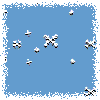 И
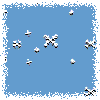 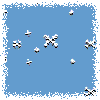 Н
Е
Г
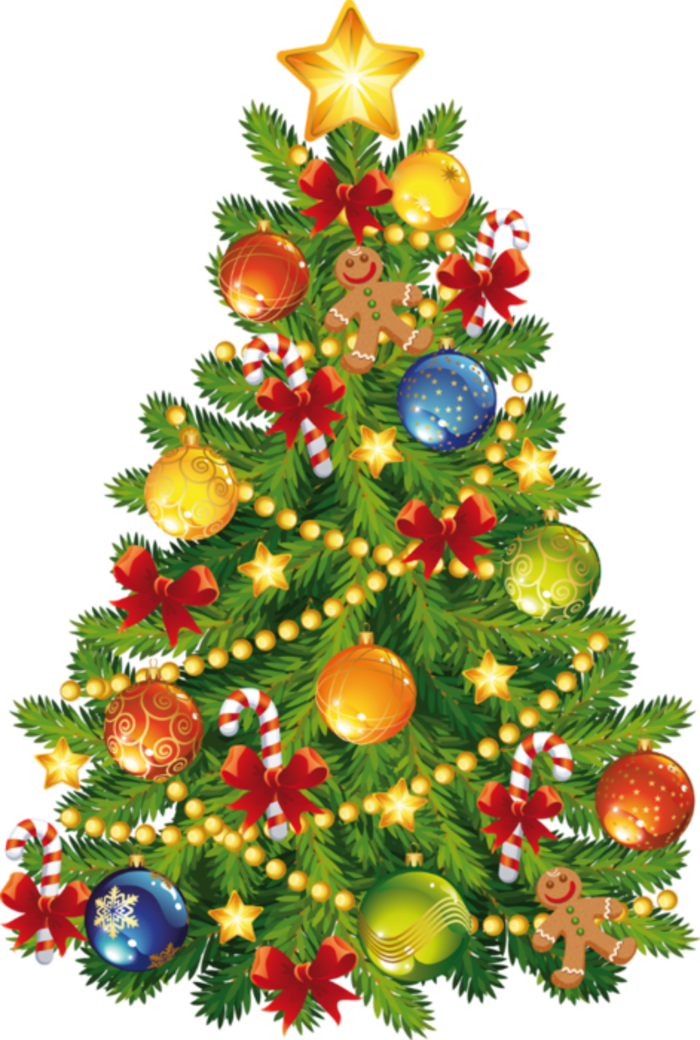 У
Р
О
Ч
К
А
С
А
Н
И
Главное действующее лицо на новогоднем празднике
Н
Д
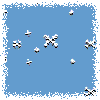 Е
Д
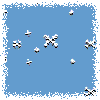 Г
У
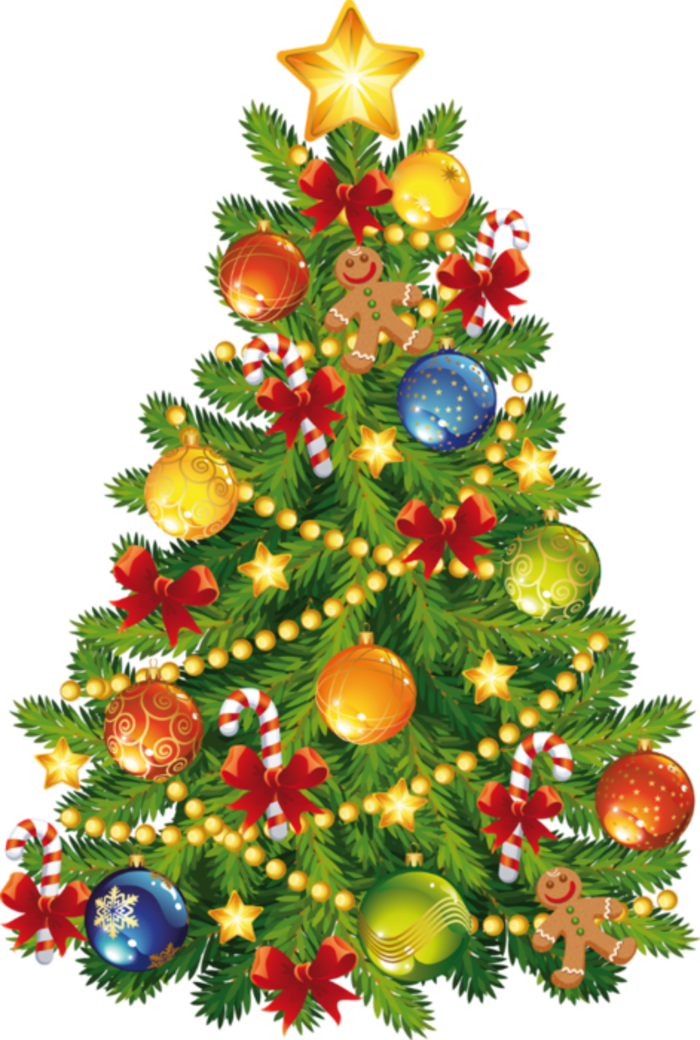 Р
М
О
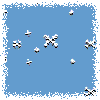 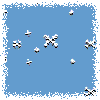 Р
О
З
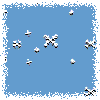 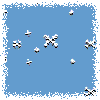 Ч
К
А
Висит 
на ёлке
С
А
Н
И
Н
Д
Е
Д
Г
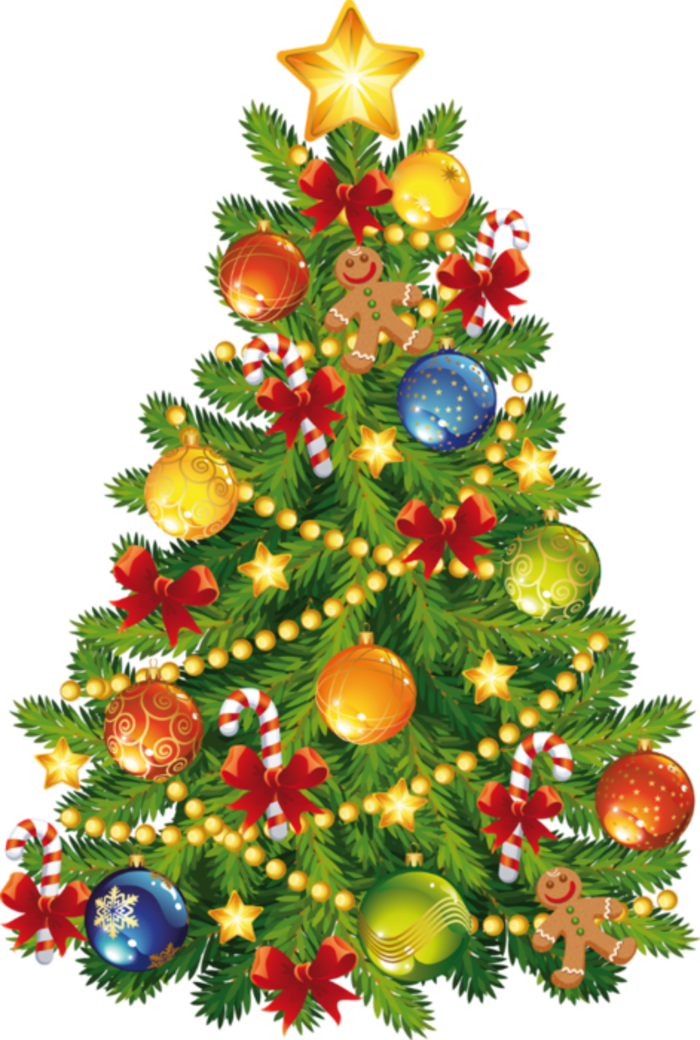 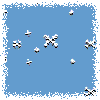 И
Г
Р
У
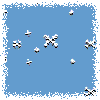 Ш
К
А
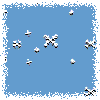 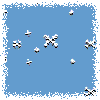 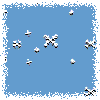 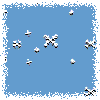 Р
М
О
Р
О
З
Ч
К
А
Подвешивается на ёлку для украшения
С
А
Н
И
Н
Д
Е
Д
Г
Ш
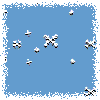 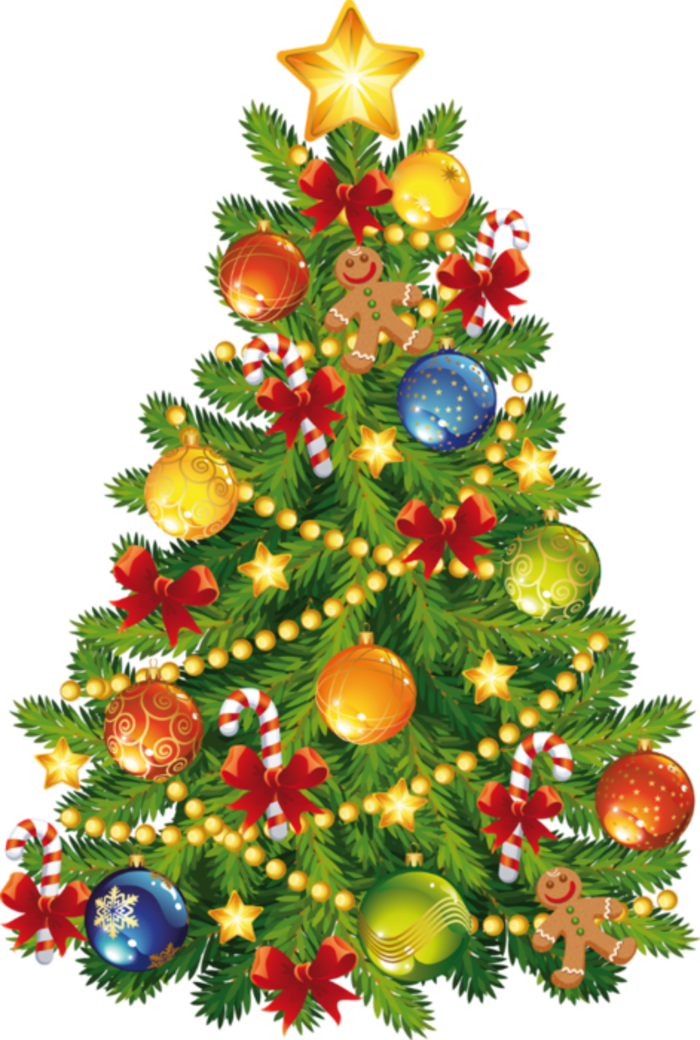 И
Г
Р
У
Ш
К
А
Р
Р
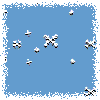 М
О
Р
О
З
Ч
К
А
«Полотно», на котором мороз рисует узоры
С
А
Н
И
Н
Д
Е
Д
Г
Ш
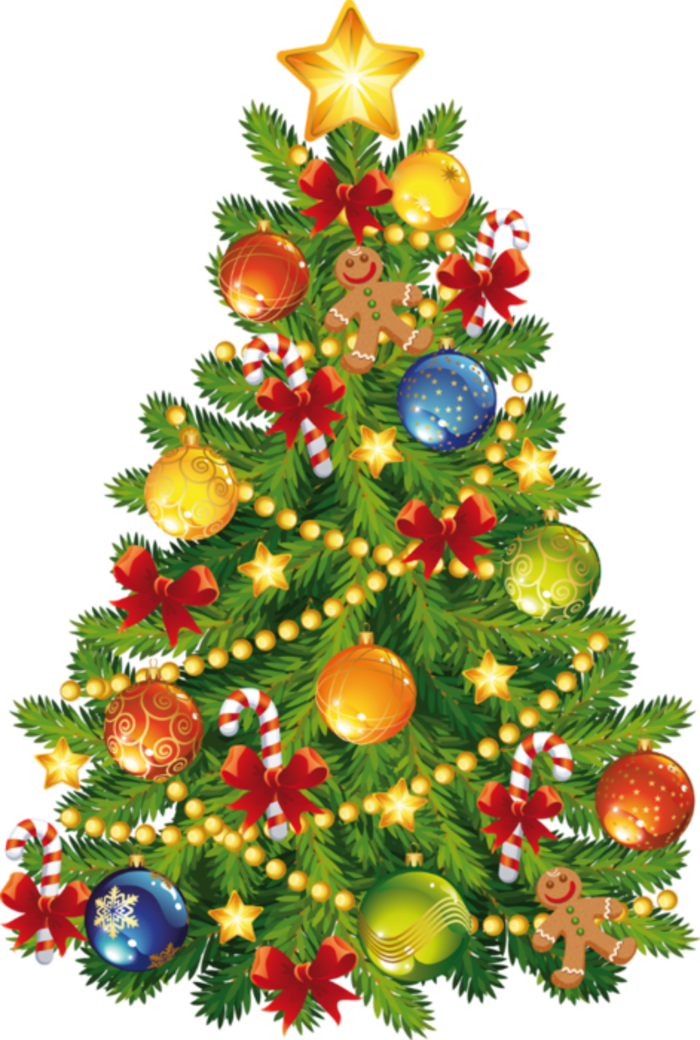 И
Г
Р
У
Ш
К
А
Р
Р
М
О
Р
О
З
Ч
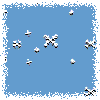 С
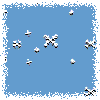 Т
Е
К
Л
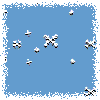 О
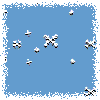 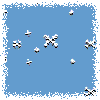 А
Белое зимнее покрывало
С
А
Н
И
Н
Д
Е
Д
Г
Ш
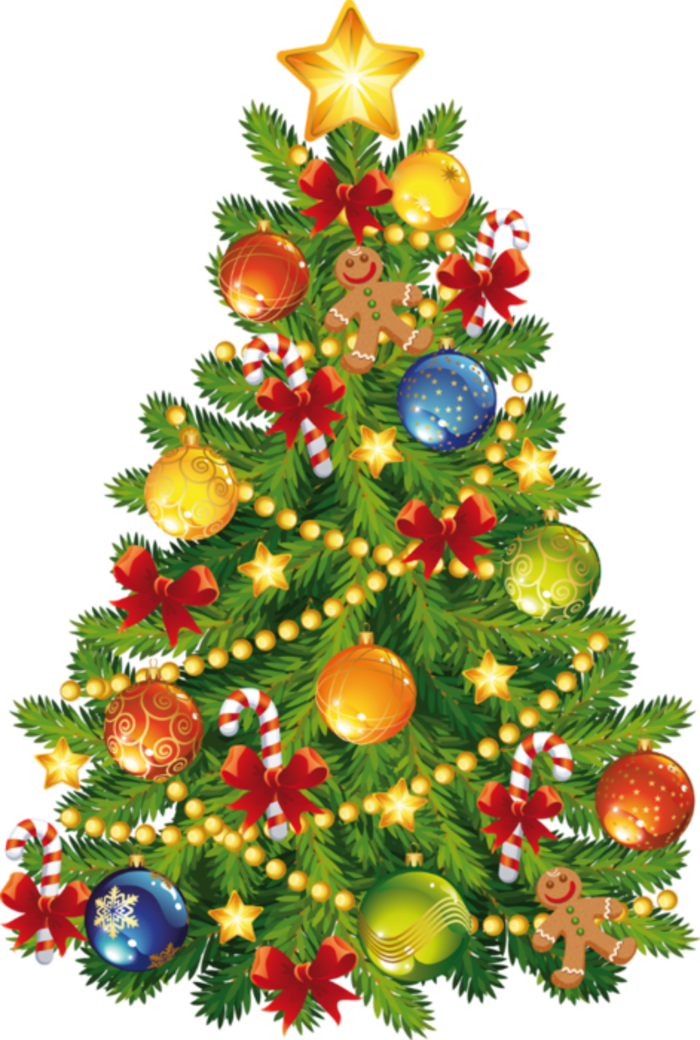 И
Г
Р
У
Ш
К
А
Р
Р
М
О
Р
О
З
Ч
С
Т
Е
К
Л
О
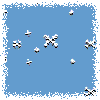 Н
А
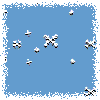 Е
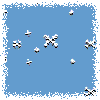 Г
Цепочка из лампочек на ёлке
С
А
Н
И
Н
Д
Е
Д
Г
Ш
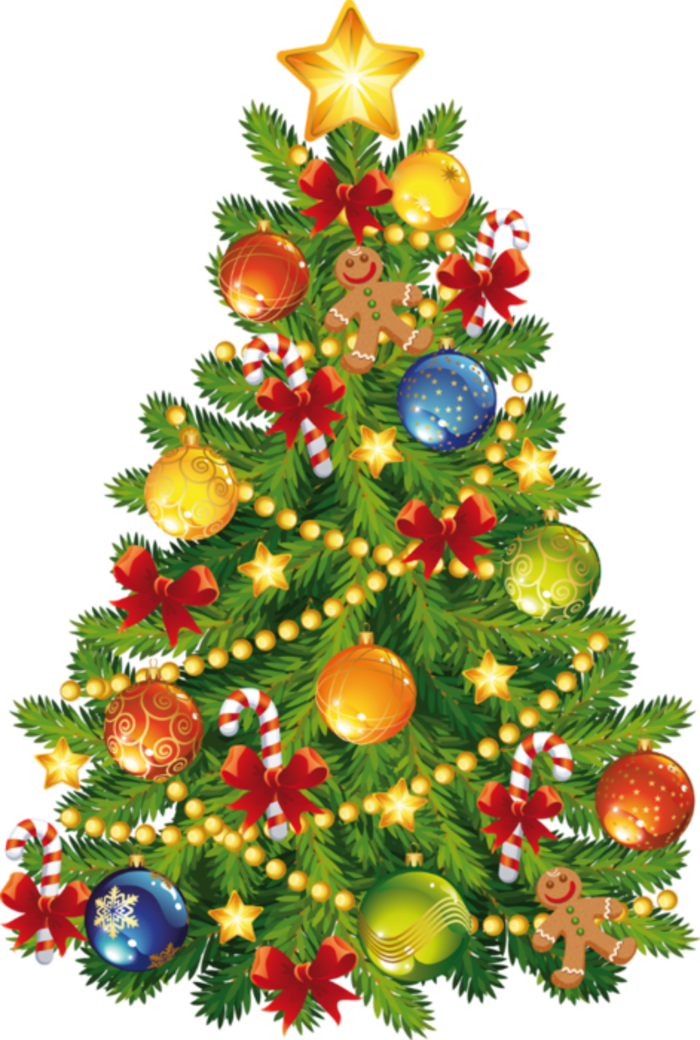 И
Г
Р
У
Ш
К
А
Р
Р
М
О
Р
О
З
Ч
С
Т
Е
К
Л
О
Н
А
Е
И
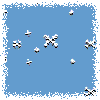 Р
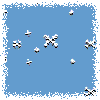 Л
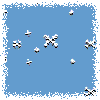 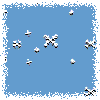 Н
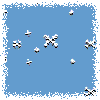 Д
Г
Я
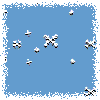 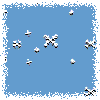 А
Сказочная баба
С
А
Н
И
Н
Д
Е
Д
Г
Ш
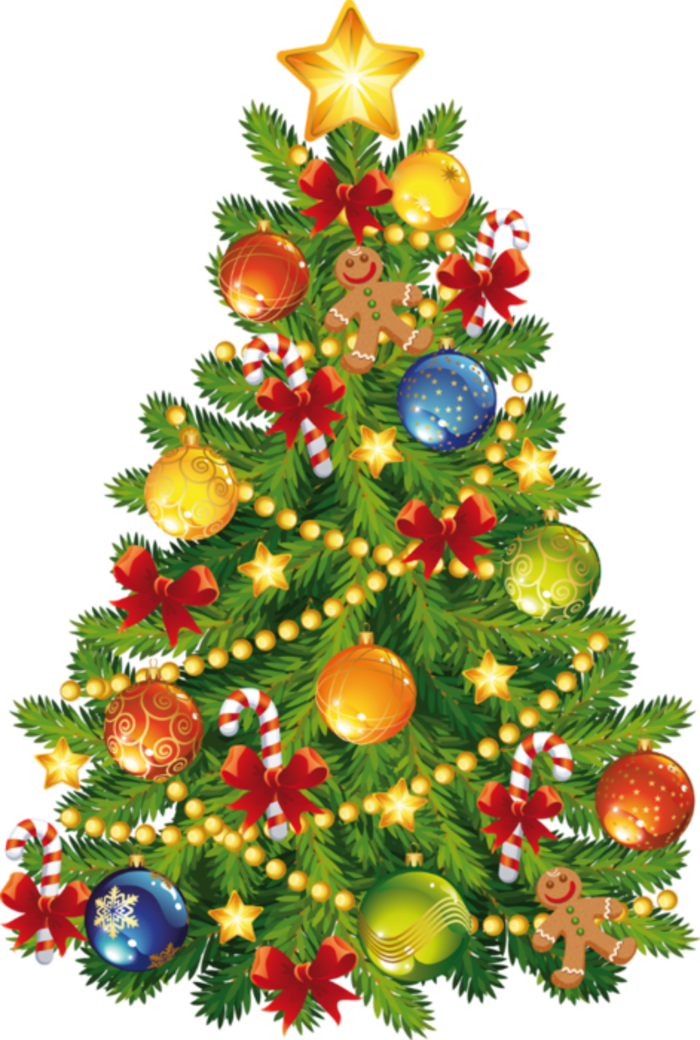 И
Г
Р
У
Ш
К
А
Р
Р
М
О
Р
О
З
Ч
С
Т
Е
К
Л
О
Н
А
Е
И
Р
Л
Н
Д
Г
Я
А
Г
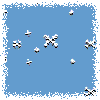 А
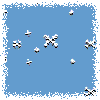 Какая красавица лишь раз в год наряжается?
С
А
Н
И
Н
Д
Е
Д
Г
Ш
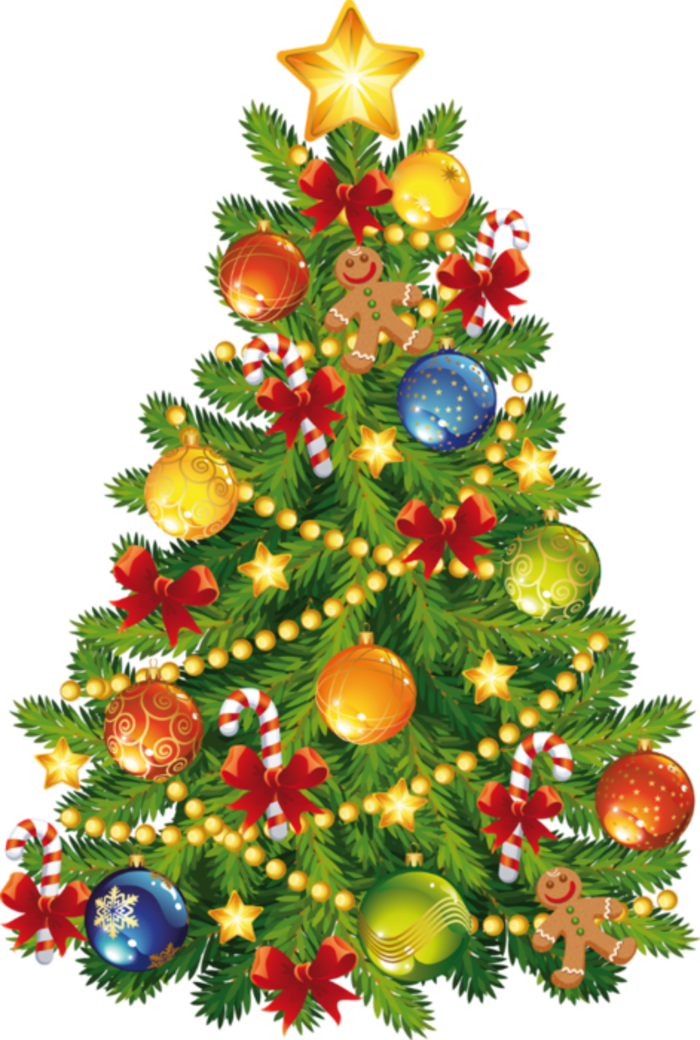 И
Г
Р
У
Ш
К
А
Р
Р
М
О
Р
О
З
Ч
С
Т
Е
К
Л
О
Ё
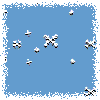 Н
А
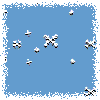 Л
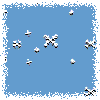 Е
К
И
Р
Л
Н
Д
Г
Я
А
Г
А
Список используемых ресурсов
Вопросы к кроссворду http://mudryj-gnom.3dn.ru/199/197/g6.jpg
Сетка кроссворда сделана самостоятельно
Фон
http://333v.ru/uploads/b9/b96b4b73eeb402c2ab9a2933eac304e1.jpg
http://4vector.com/i/free-vector-beautiful-christmas-decoration-background-04-vector_015688_Christmas4.jpg
Картинки
Ёлочка http://ekladata.com/hOPLqwCXSVa-5Pw2A_s7CFhyZDI@700x1040.png
Снежинки http://www.sasd.us/cms/lib6/PA01000821/Centricity/Domain/41/MM900189254.gif